Psalm 8 ESV
1     O Lord, our Lord,    how majestic is your name in all the earth!You have set your glory above the heavens.2     Out of the mouth of babies and infants,you have established strength because of your foes,    to still the enemy and the avenger.
3 When I look at your heavens, the work of your fingers,    the moon and the stars, which you have set in place,4 what is man that you are mindful of him,    and the son of man that you care for him?
Psalm 8 ESV
5 Yet you have made him a little lower than the heavenly beings    and crowned him with glory and honor.6 You have given him dominion over the works of your hands;    you have put all things under his feet,7 all sheep and oxen,    and also the beasts of the field,8 the birds of the heavens, and the fish of the sea,    whatever passes along the paths of the seas.
9 O Lord, our Lord,    how majestic is your name in all the earth!
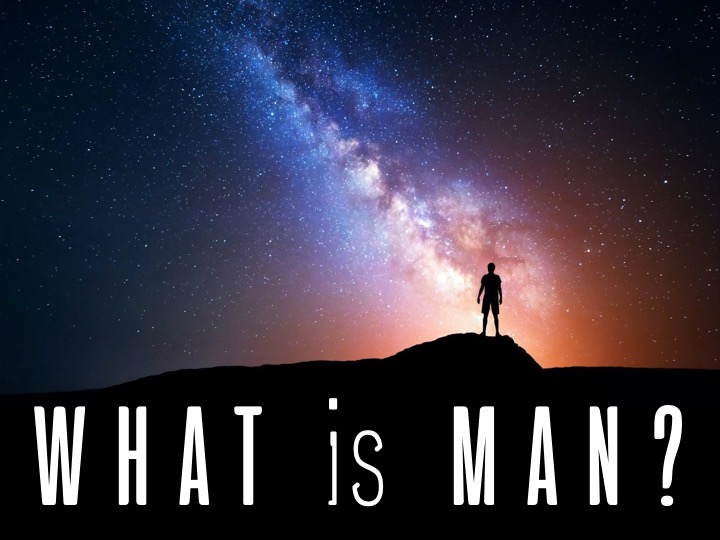 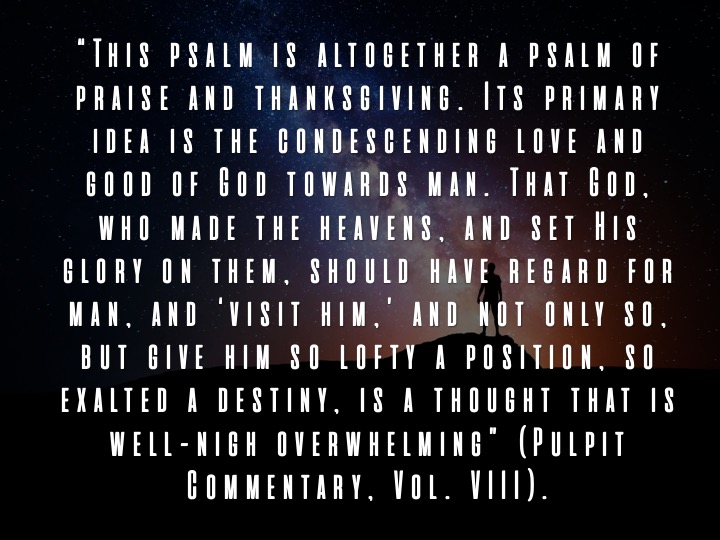 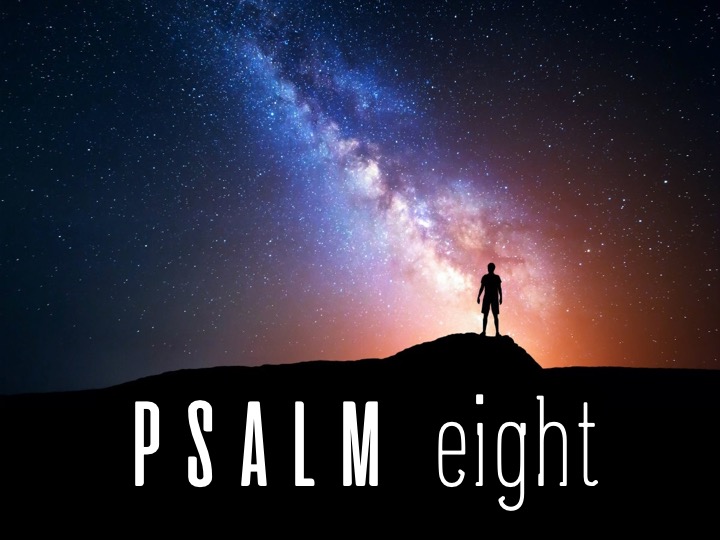 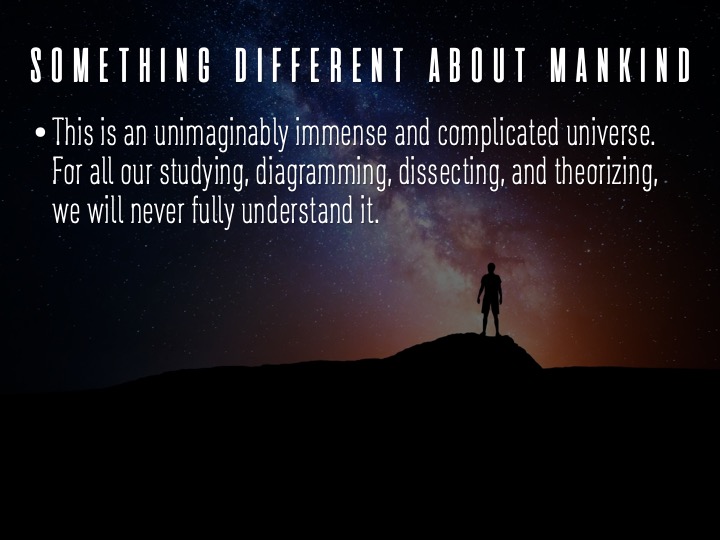 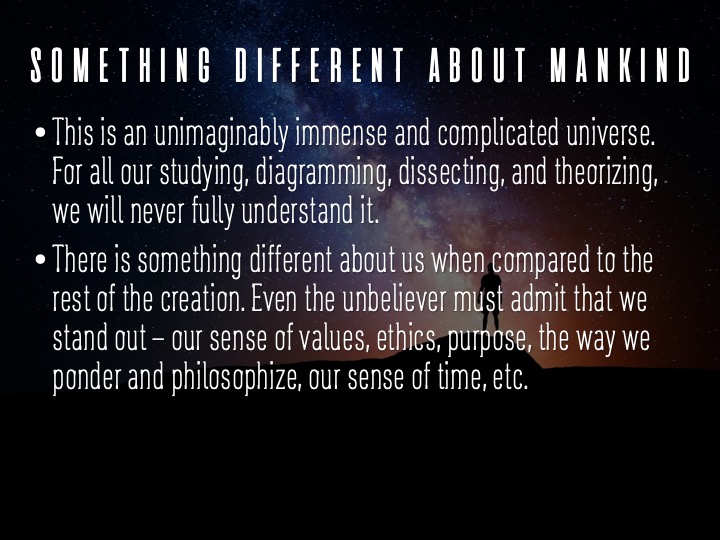 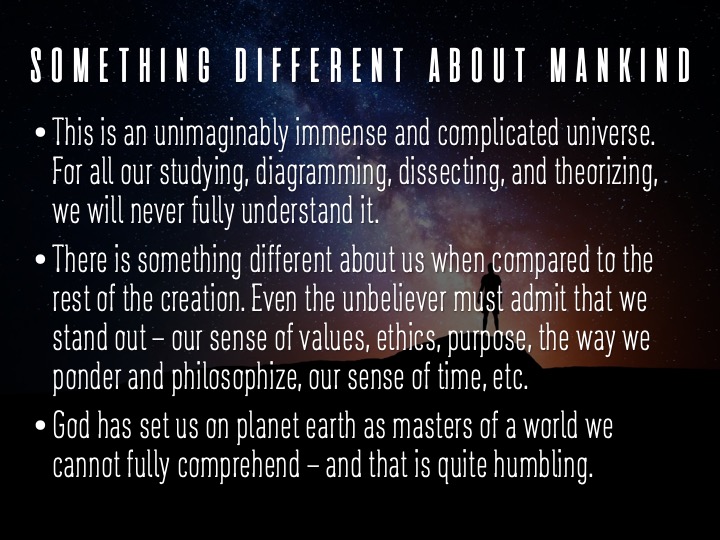 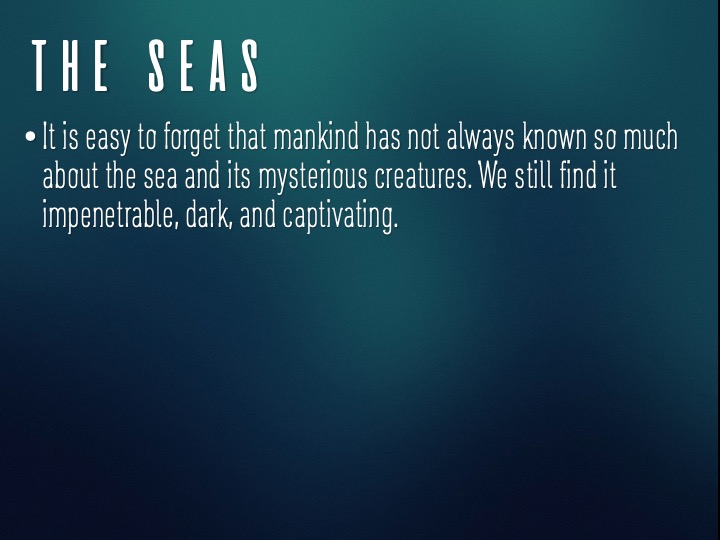 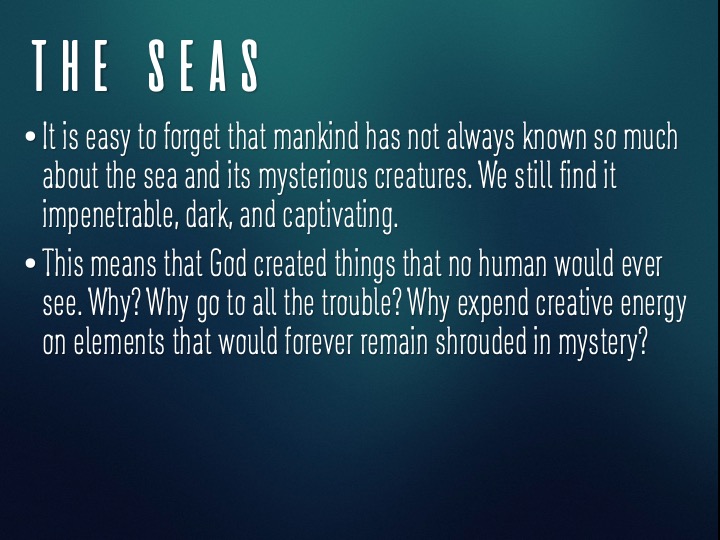 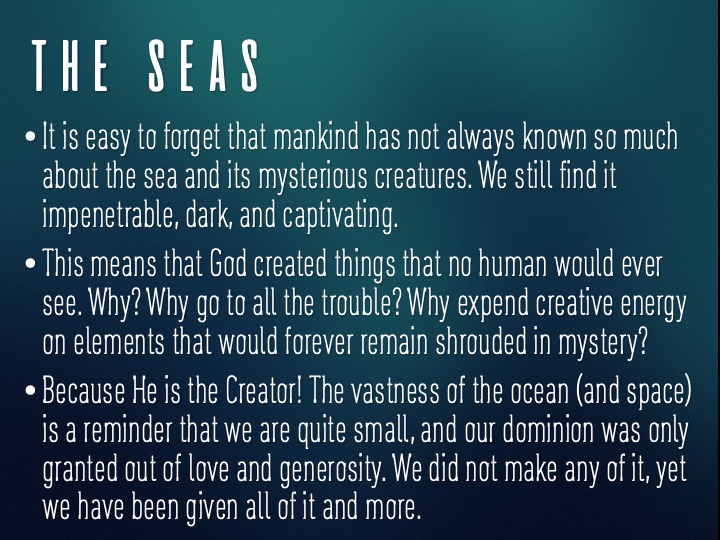 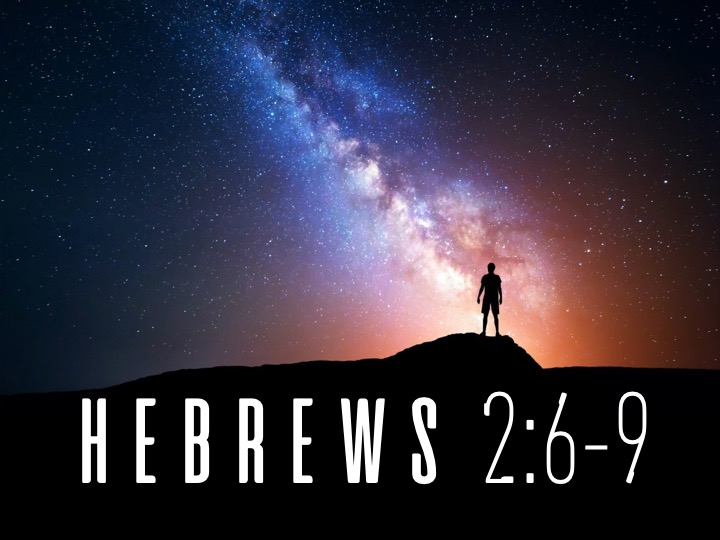